Государственное Общеобразовательное Учреждение 
Центр Образования №1434


ПОРТФОЛИО

6 «В» класса 


классный руководитель
 Чиркова Ольга Алексеевна



2010-2011 учебный год
Переворачивая странички истории
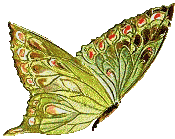 Первый раз в 5й класс
.
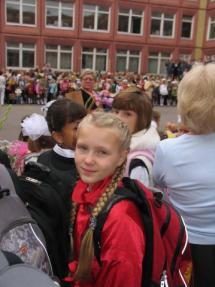 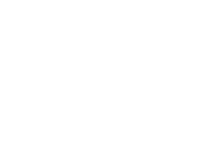 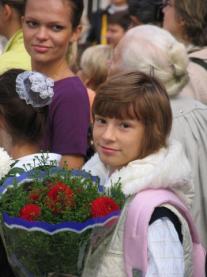 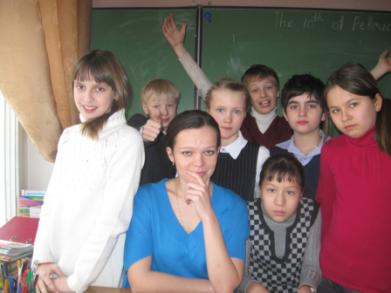 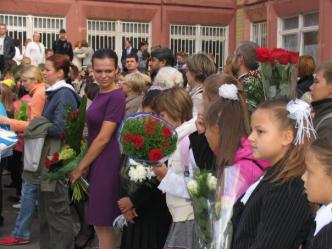 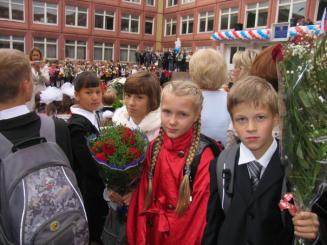 в 5 класс мы пришли повзрослевшие,  и нам пришлось знакомиться не только с новой классной руководительницей…
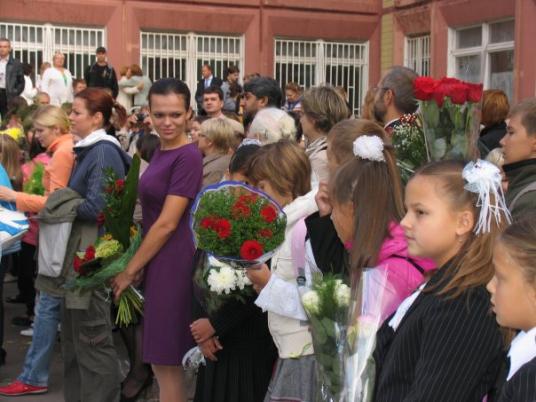 …но и со многими другими учителями.
Нашим первым общешкольным мероприятием стало посвящение в гимназисты
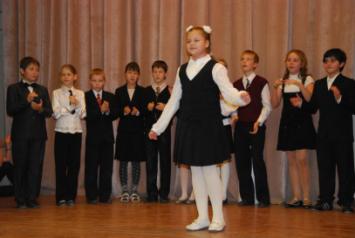 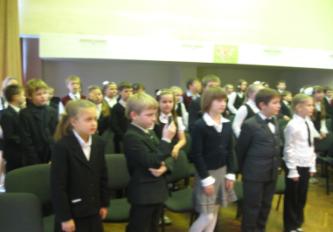 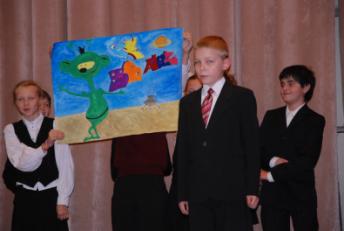 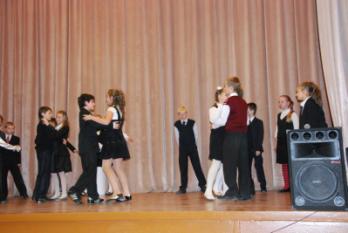 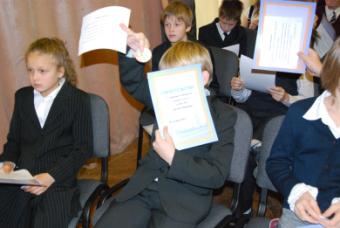 Принимали участие в окружном конкурсе «Здоровье в порядке – спасибо зарядке!» и заняли IV место
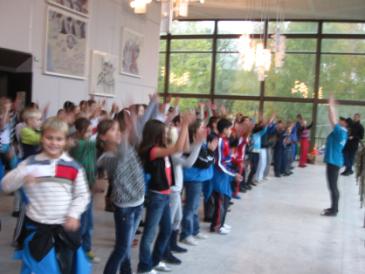 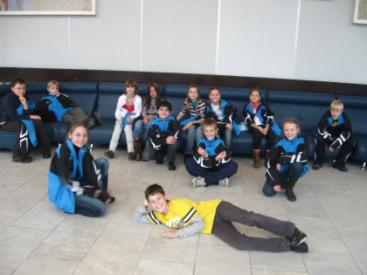 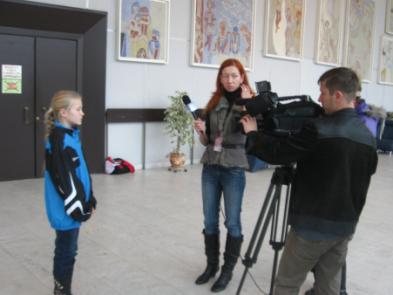 Мы всегда готовы прийти на помощь тем, кто в этом нуждается. Наш класс участвовал в благотворительной акции
Нашей первой экскурсией была поездка в Пушкинский музей
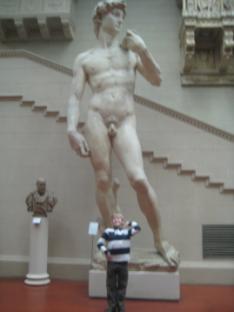 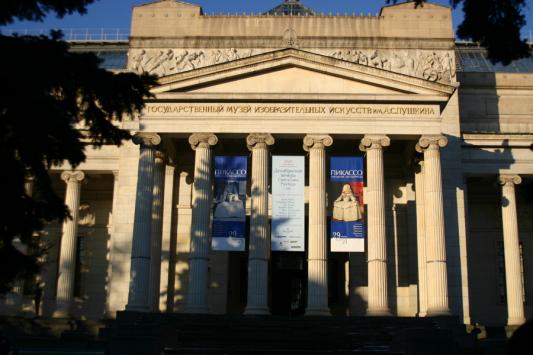 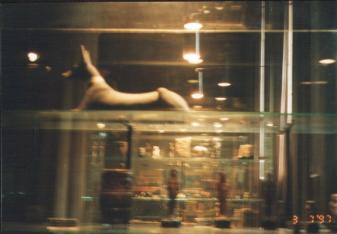 Мы побывали в «Измайловском Кремле»
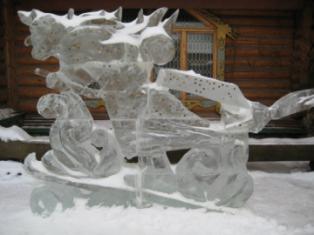 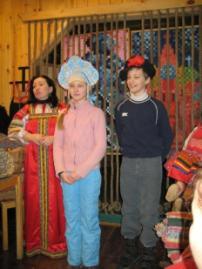 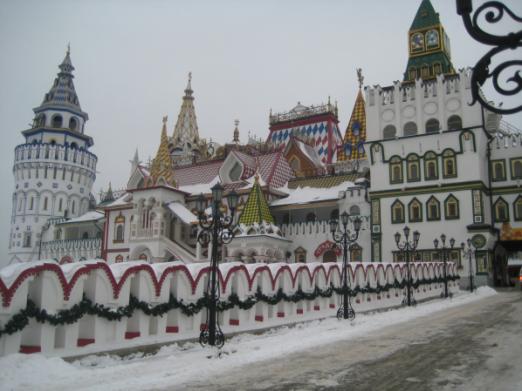 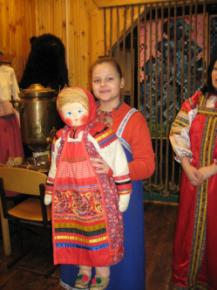 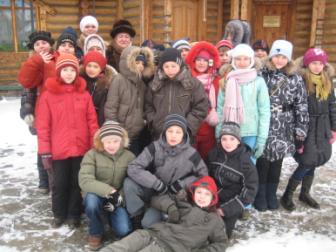 1 сентября 2010 года
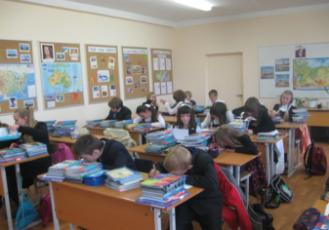 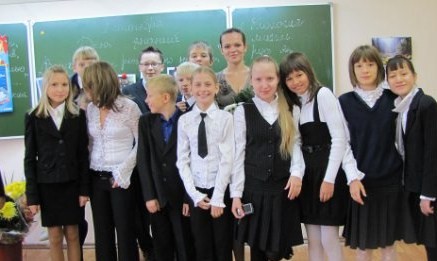 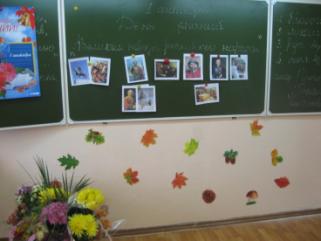 Мы активно работали во время открытого урока по русскому языку
Поэтому было так приятно погулять сразу после уроков…
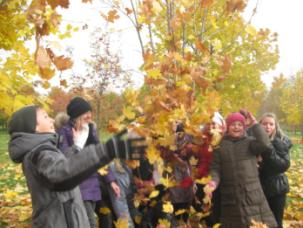 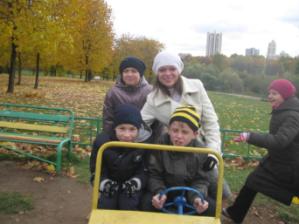 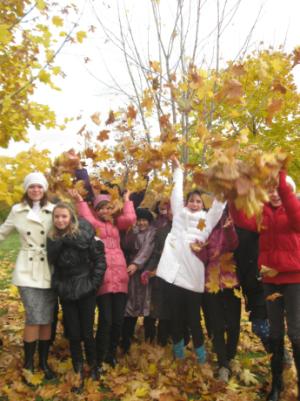 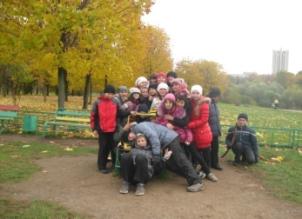 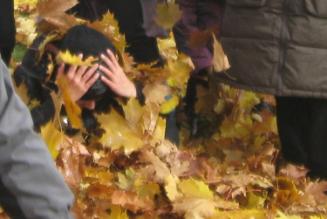 Мы участвуем в программе по профилактике курения «НЕ КУ.RU»
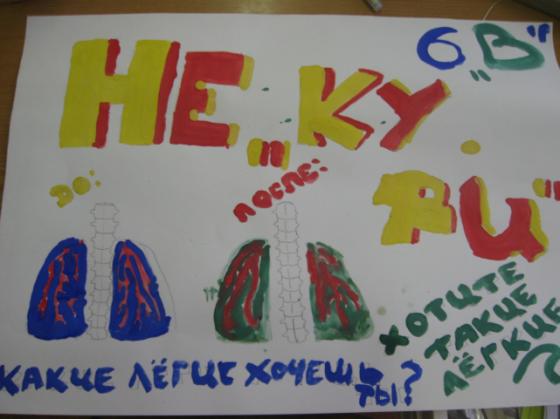 Наши активные перемены:
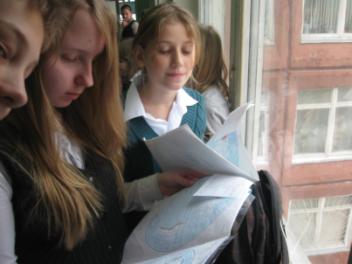 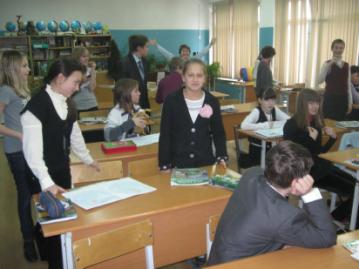 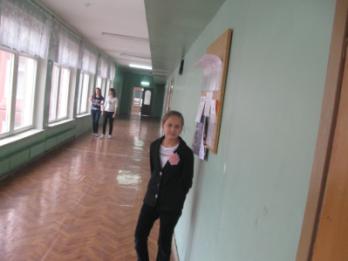 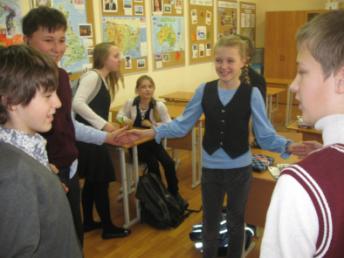 Готовимся к новогоднему балу
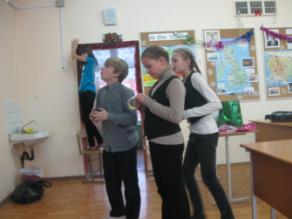 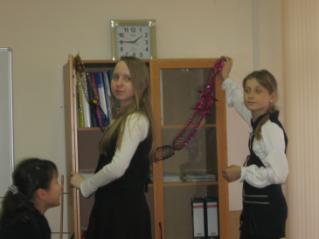 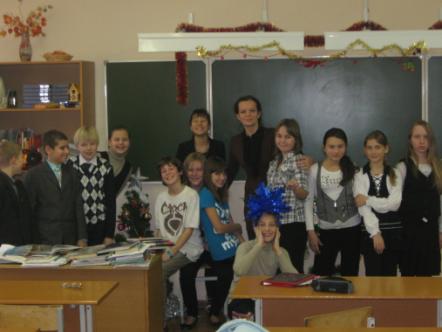 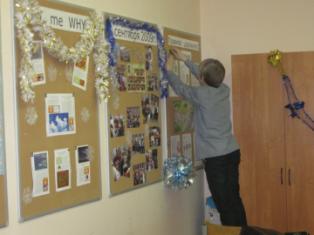 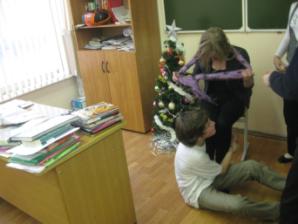 Мы ежегодно принимаем участие в конкурсах и олимпиадах
Во всероссийском конкурсе «Кенгуру», 
в конкурсе «Русский медвежонок».
Кроме этих мероприятий в течение учебного года мы провели много классных часов и бесед:
«Это гордое слово «Победа»;
«Безопасная дорога от дома до школы»;
«Великие Победы российского народа»
«Право быть ребёнком»;
«Азбука вежливости, или этикет на каждый день»;
«Мое портфолио»;
«Народные традиции»;
«Мы за здоровый образ жизни»  и др.
А это наши результатыОлимпиада по русскому языку
Скорнякова Екатерина-Iместо 
Флейшман Лада – II место
Олимпиада по математике
Мельников Александр – I место
Олимпиада по английскому языку:
Участнки:
Скорнякова Екатерина
Пашукова Полина
Роенко Андрей
Щенников Арсений
Олимпиада по истории
Мельников Александр- I место
Флийшман Лада - призер
Наши обязанности:
Флейшман Лада – староста
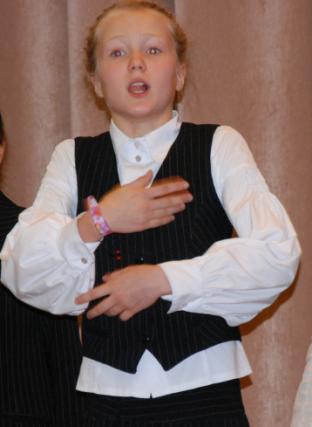 Заместитель старосты:
Пашукова Полина 
Скорнякова Екатерина
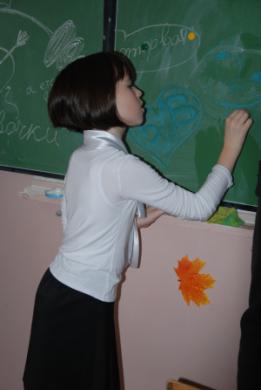 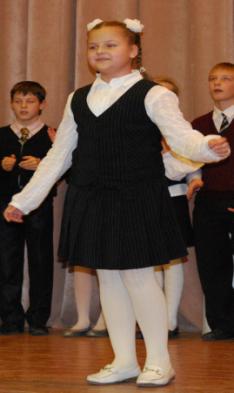 Учебный сектор:
Ануфриева Екатерина
Ким Александра
Насырдинова Зиля
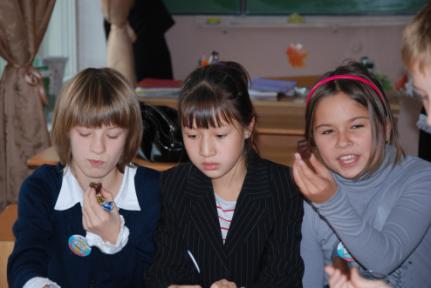 Физрук:
Поздняков  Александр
Галактионова Анна
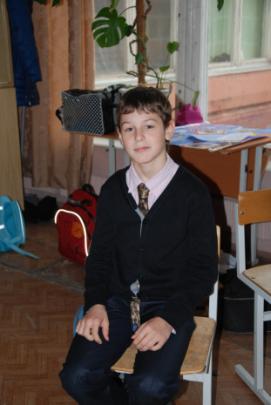 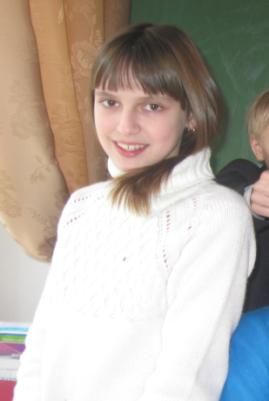 Культ массовый сектор:
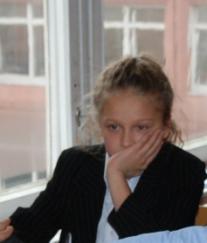 Щенников Арсений
Чернятин Дмитрий
Торопцева Александра
Юницкая Кристина
Прохоренко Дарья
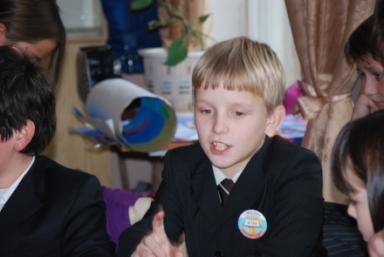 Фотокорреспондент:
Кузнецов Артем
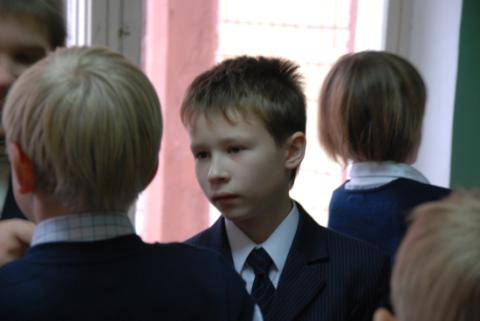 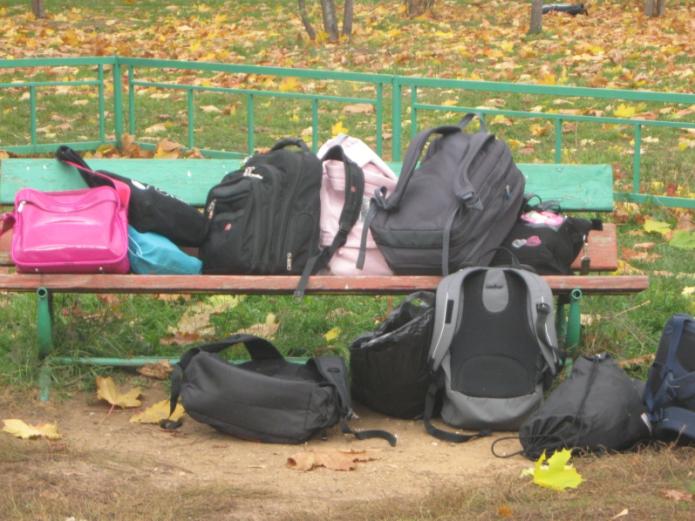 «Выберите себе работу по душе, и вам не придется работать ни одного дня в своей жизни.»     (Конфуций)